ХLV Академические чтения по космонавтике,
МГТУ им. Н.Э. Баумана
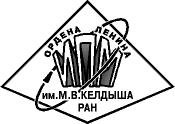 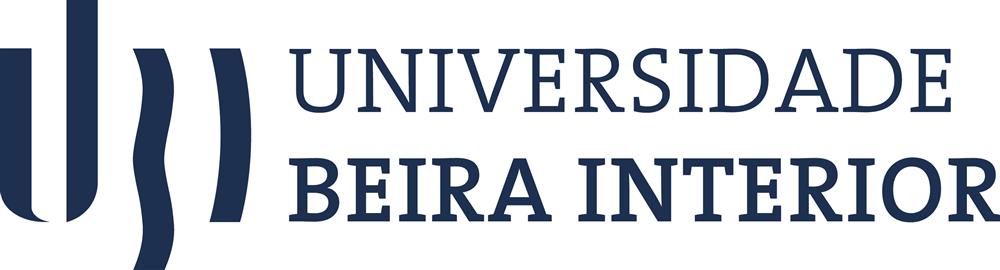 ПОСТРОЕНИЕ РОЯ ФЕМТОСПУТНИКОВ С ПОМОЩЬЮ МАГНИТНЫХ КАТУШЕК
Ульяна Монахова, Данил Иванов, Rui Gondar, Anna Guerman

Институт прикладной математики им. М.В. Келдыша РАН
University of Beira Interior
Миниатюризация спутников
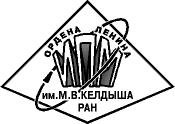 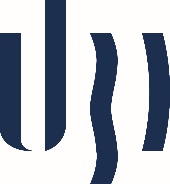 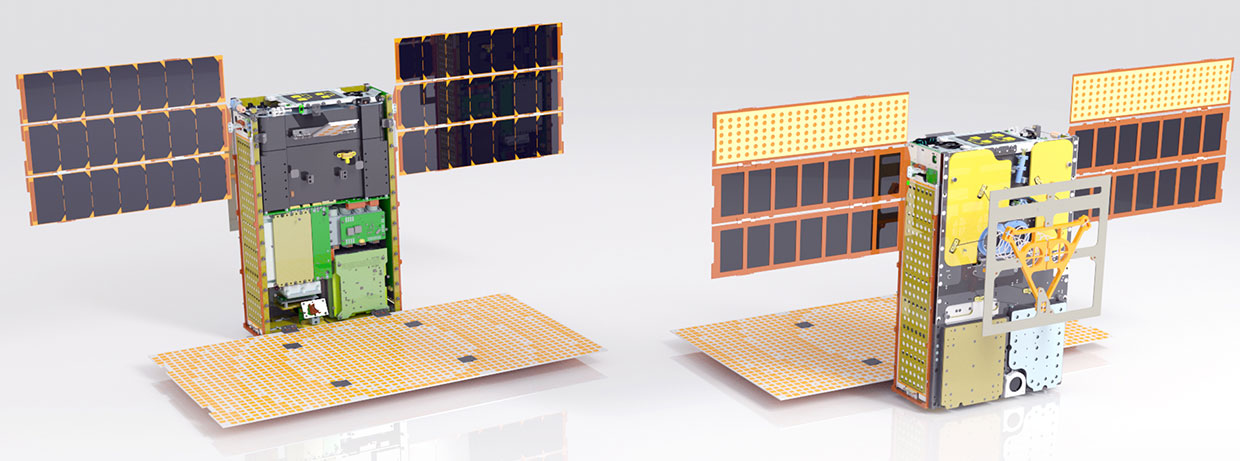 Малые спутники:
микроспутники (10 кг - 100 кг) 

наноспутники (1 кг - 10 кг)

пикоспутники (0.1 кг - 1 кг) 

фемтоспутники (< 100 г)
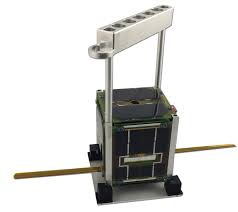 MarCO, 6U CubeSat, 13 кг
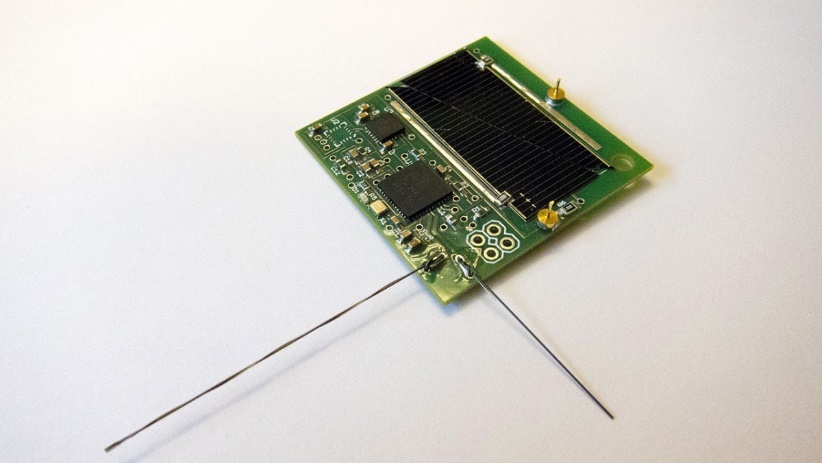 SiriusSat, 1U CubeSat, 1.45 кг
ChipSat, 5 г
2 /16
ХLV Академические чтения по космонавтике
Задачи группового полета
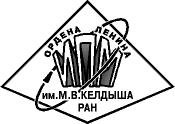 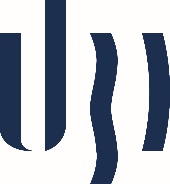 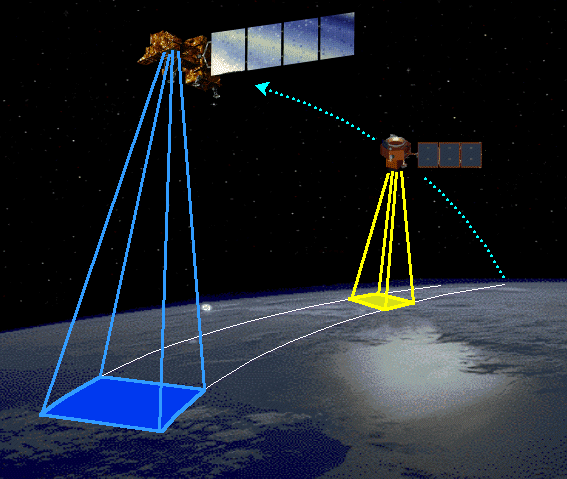 Дистанционное зондирование Земли

Изучение гравитационных волн

Солнечная коронография

Измерение магнитного поля
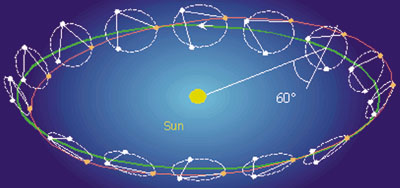 Landsat 7 & EO-1 Credit: NASA
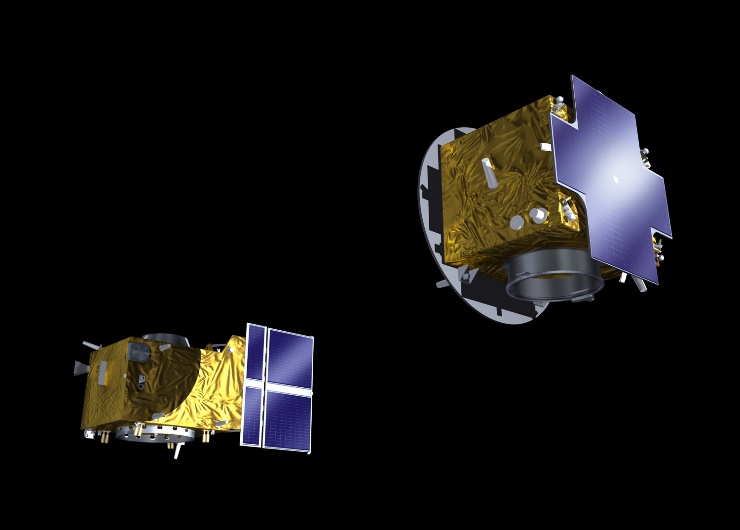 LISA Credit: ESA
Proba-3 Credit: ESA Portal
3 /16
ХLV Академические чтения по космонавтике
Постановка задачи
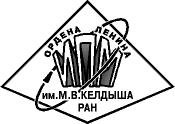 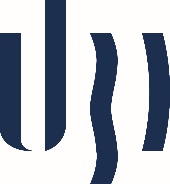 Построение роя спутников формата ChipSats после их отделения от 3U CubeSat, то есть обеспечение ограниченных относительных траекторий аппаратов

ChipSat — это спутник, сделанный на основе печатной платы размером 3,5x3,5 см, и включающий в себя солнечную панель, бортовой компьютер, небольшие магнитные катушки и систему связи 

3U CubeSat — наноспутник размером 10х10х30 см и массой около 3 кг. Предполагается, что CubeSat оснащен трехосной магнитной системой ориентации
Запуск ChipSats, миссия KickSat
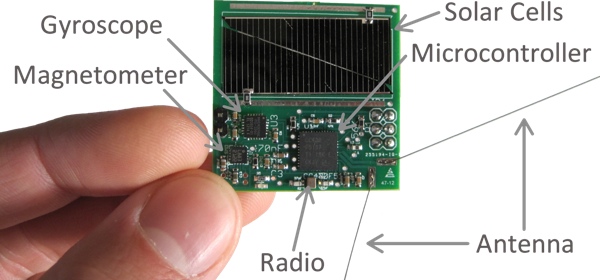 Устройство ChipSat
4 /16
ХLV Академические чтения по космонавтике
Построение управления
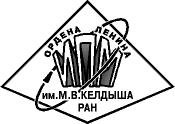 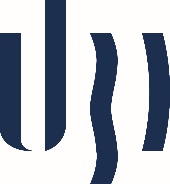 Уравнения Хилла-Клохесси-Уилтшира:
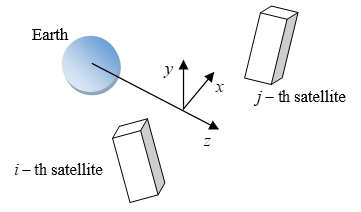 Относительная система координат
Рассмотрим управление       вдоль оси Ox, чтобы погасить дрейф
Построим управление на основе функции Ляпунова:
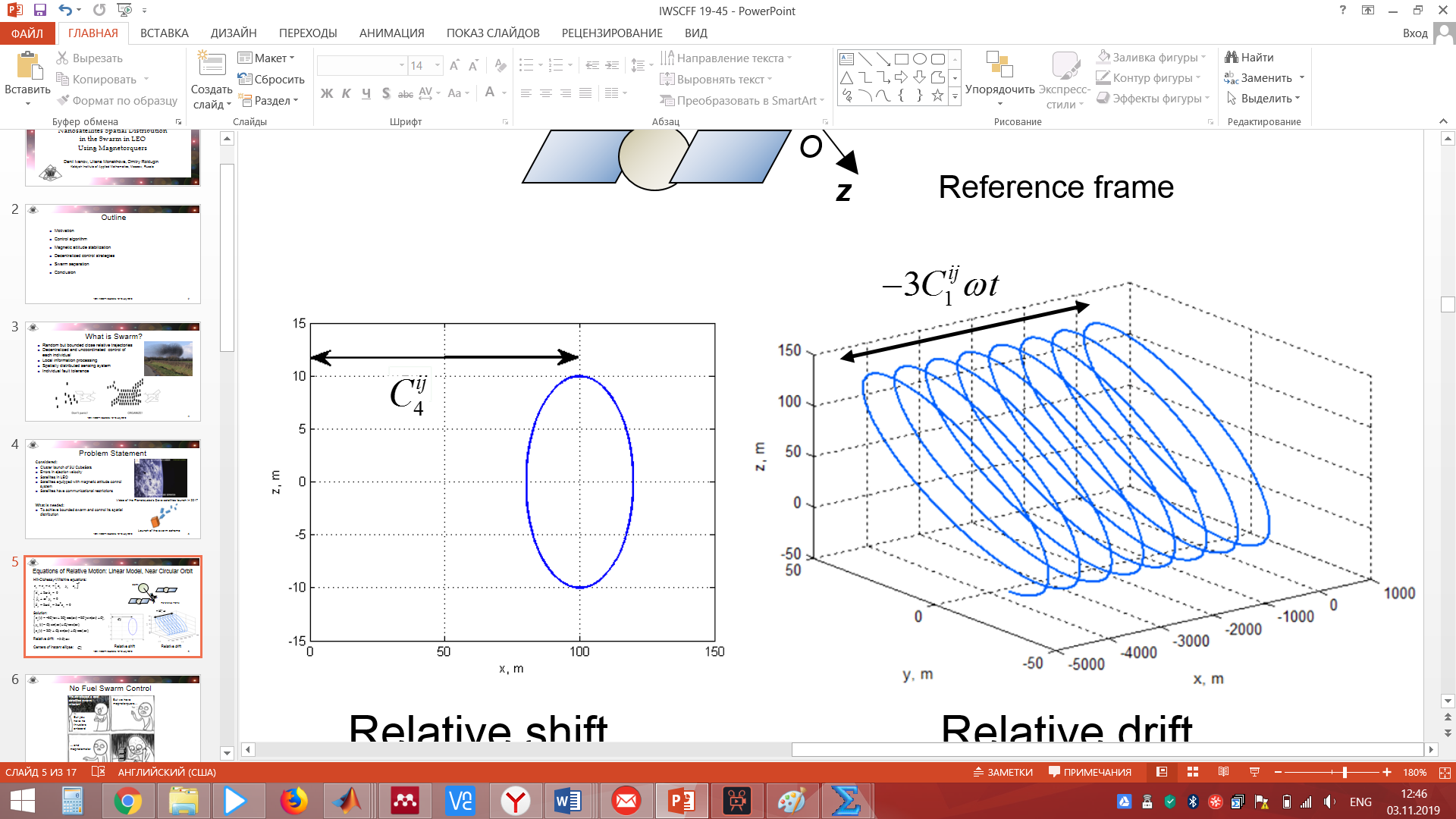 Зная необходимую величину управления                       находим требуемую силу магнитного взаимодействия, создаваемую диполями
Относительный дрейф
5 /16
ХLV Академические чтения по космонавтике
Подходы к управлению роем
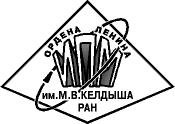 Начальные условия
Да
Нет
Демпфирование угловой скорости
Нет управления
Новый вектор состояния
Моделирование углового и орбитального движения
Уменьшаем дипольный момент до допустимого
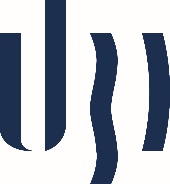 Централизованный
Наличие головного (или "материнского") аппарата в рое, его движение отслеживается остальными "дочерними" спутниками
Нет
Да
Нет
Коммуникационные связи между аппаратами
Да
6 /16
ХLV Академические чтения по космонавтике
Подходы к управлению роем
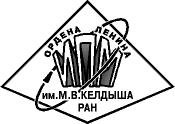 Правило по выбору пары
Предотвращение столкновения
Нет управления
Уменьшаем дипольный момент до допустимого
Моделирование углового и орбитального движения
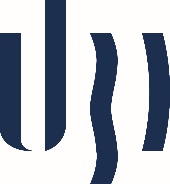 Децентрализованный
Каждый аппарат принимает решение индивидуально на основе информации о движении ближайших соседей
Начальные условия
Да
Нет
Да
Нет
Демпфирование угловой скорости
Нет
Да
Нет
Да
Коммуникационные связи между аппаратами
7 /16
ХLV Академические чтения по космонавтике
Уравнения движения
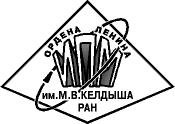 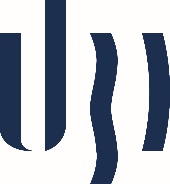 Магнитное взаимодействие влияет не только поступательное движение, но и на угловое движение
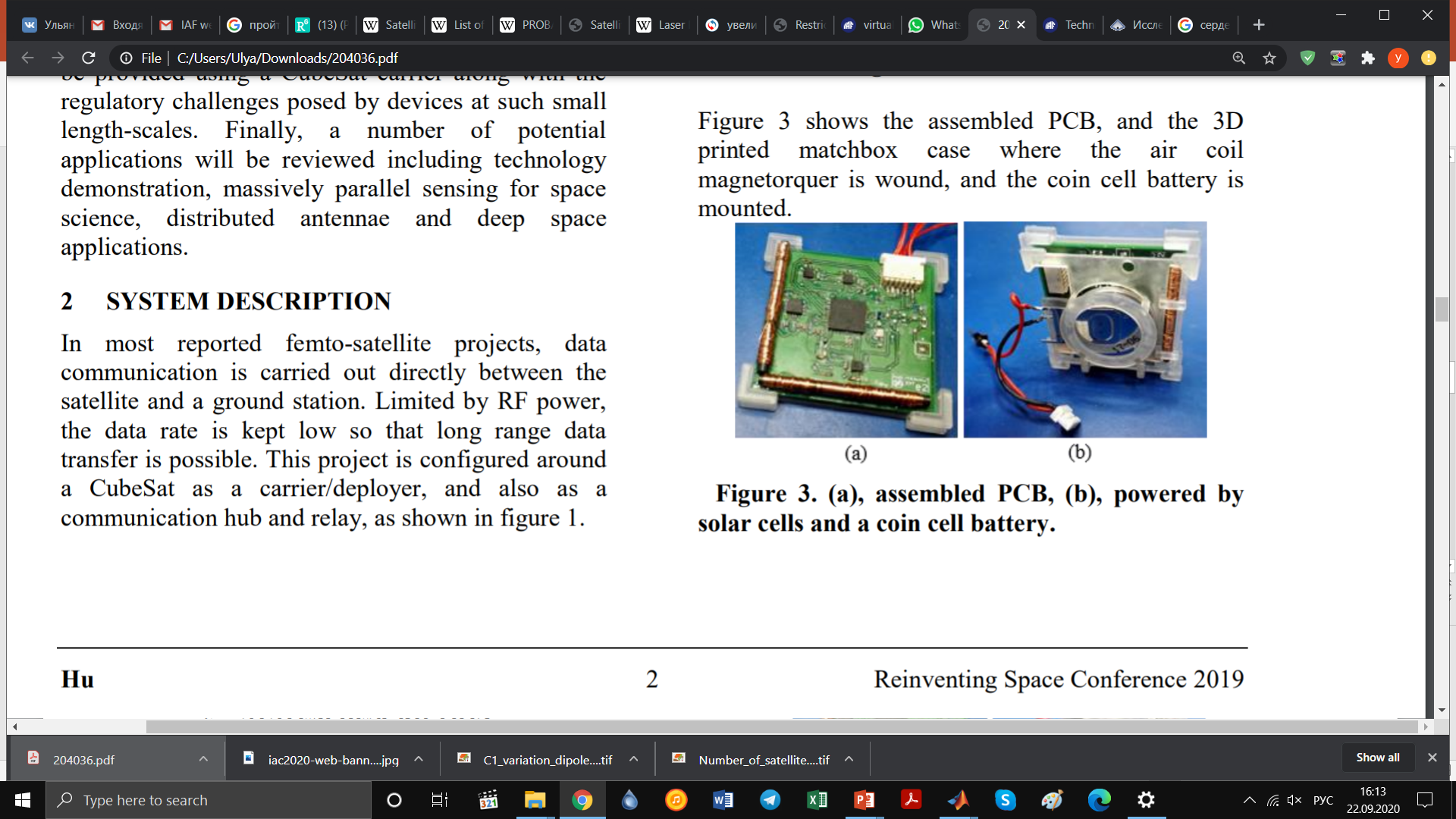 Демпфирование угловой скорости происходит по Bdot:
Магнитные катушки на ChipSat Credit: University of Glasgow
8 /16
ХLV Академические чтения по космонавтике
Моделирование работы алгоритма
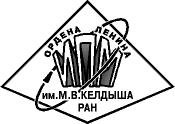 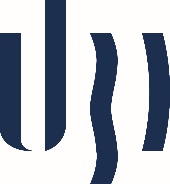 9 /16
ХLV Академические чтения по космонавтике
Результаты моделированияцентрализованного управления
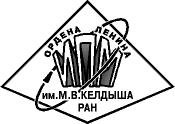 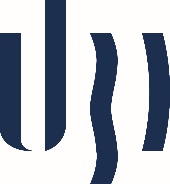 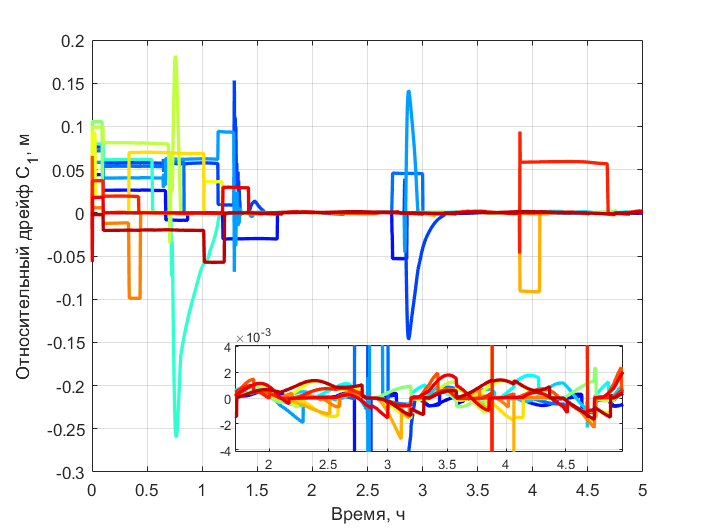 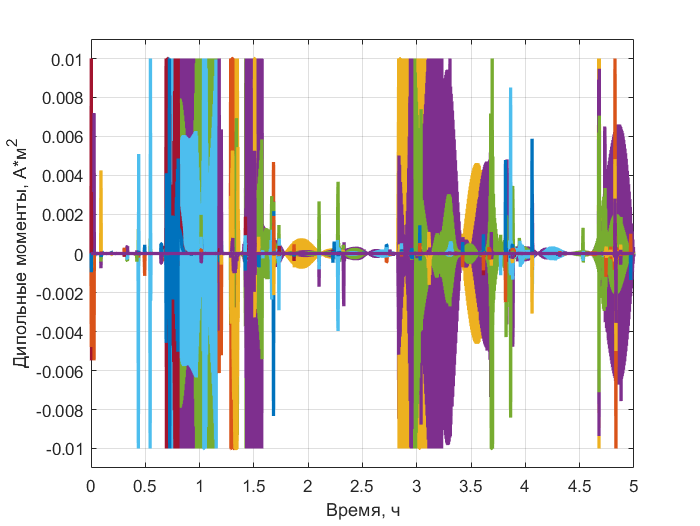 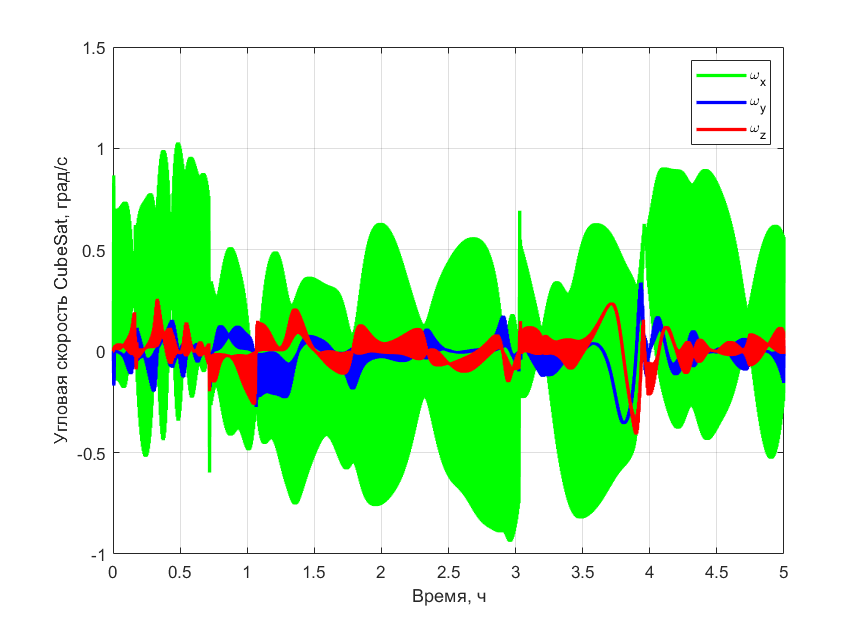 Изменение относительного дрейфа спутников за время моделирования
Реализуемый дипольный момент на подчиненных спутниках (ChipSat)
Угловая скорость главного спутника (CubeSat)
10 /16
ХLV Академические чтения по космонавтике
Результаты моделированиядецентрализованного управления, вариант 1
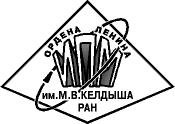 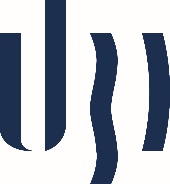 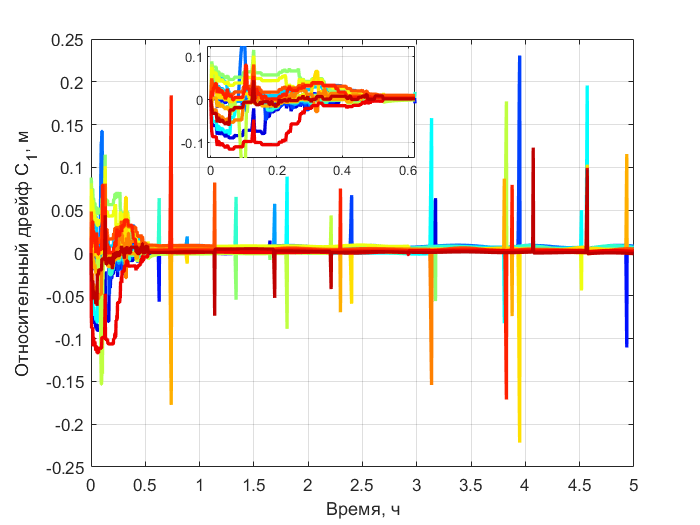 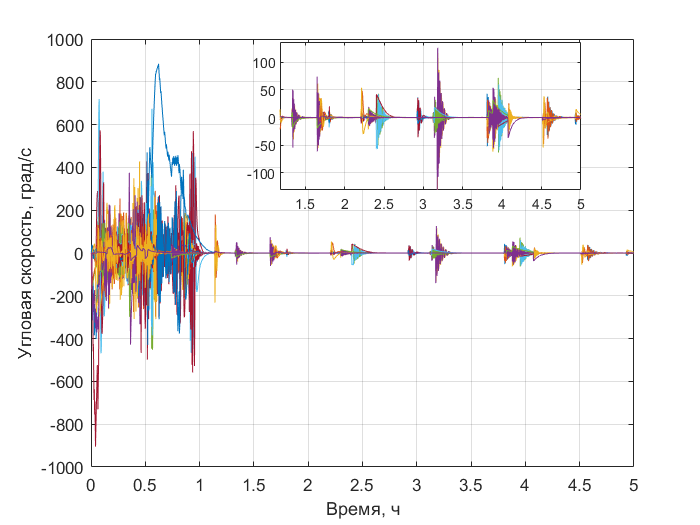 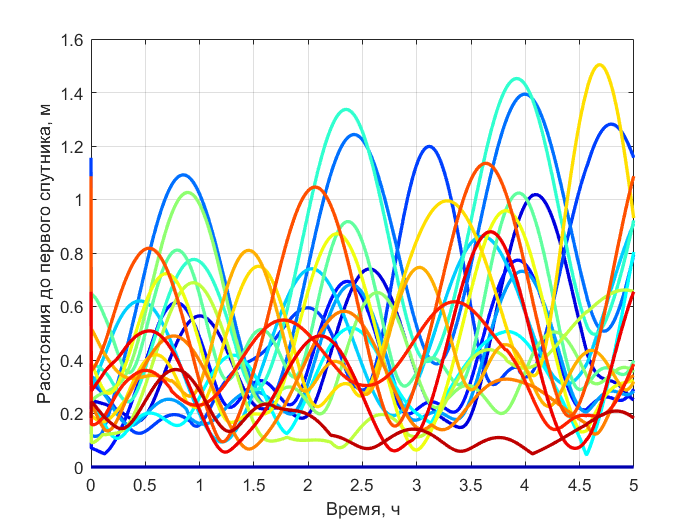 Изменение относительного дрейфа спутников за время моделирования
Угловые скорости спутников (ChipSat)
Расстояния до первого аппарата
11 /16
ХLV Академические чтения по космонавтике
Результаты моделирования децентрализованного управления, вариант 2
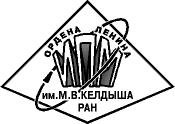 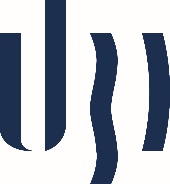 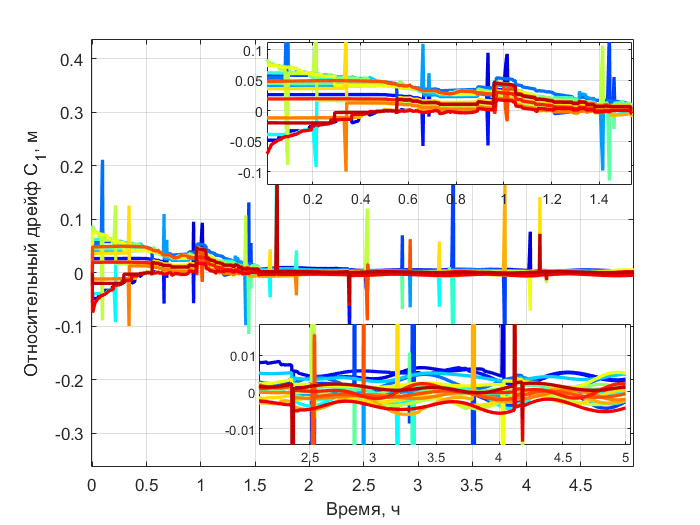 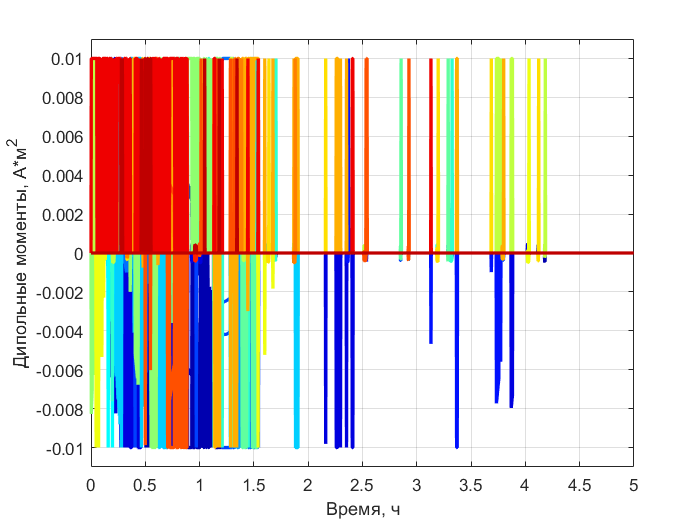 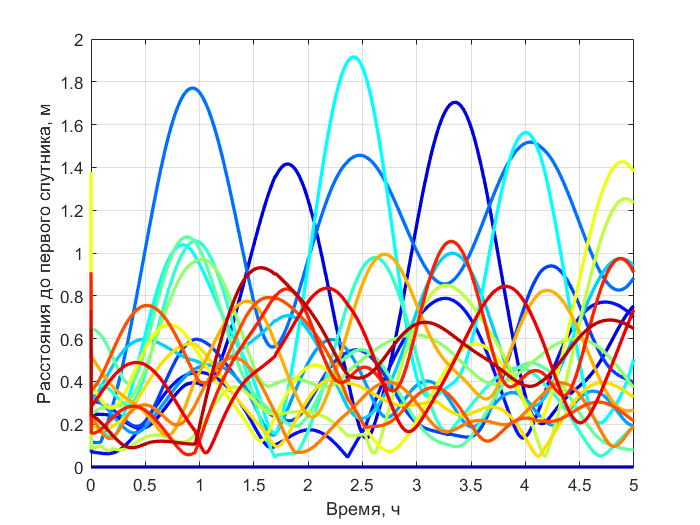 Изменение относительного дрейфа спутников за время моделирования
Реализуемый дипольный момент на спутниках (ChipSat)
Расстояния до первого аппарата
12 /16
ХLV Академические чтения по космонавтике
Разделение роя
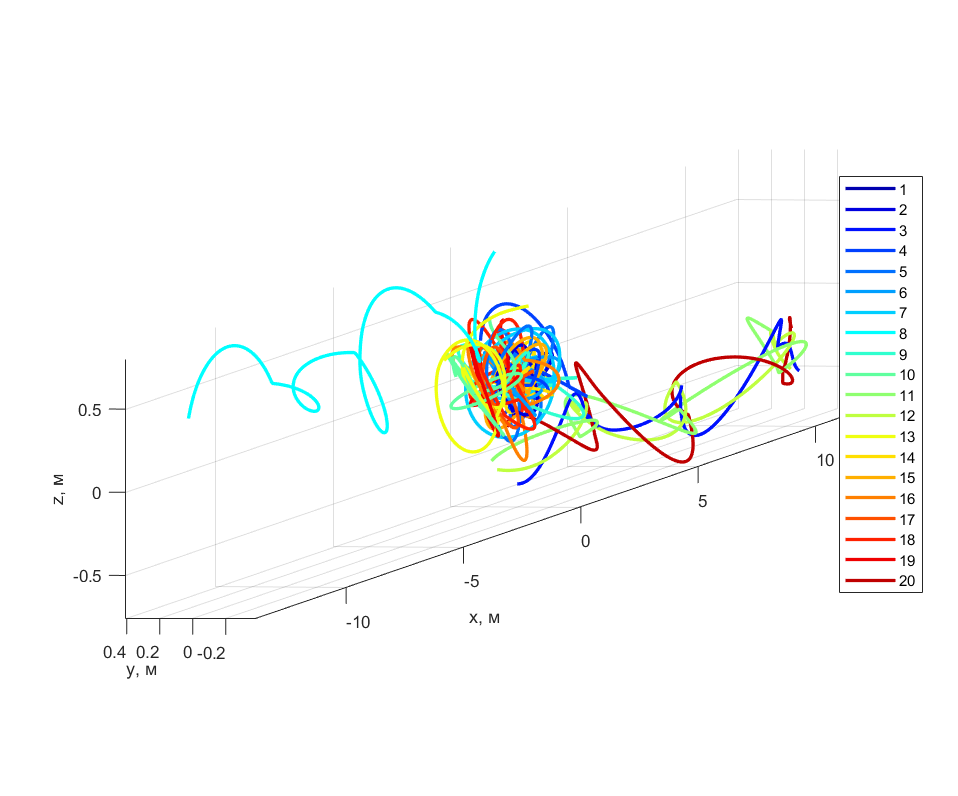 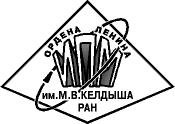 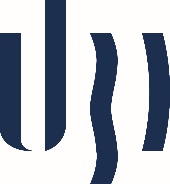 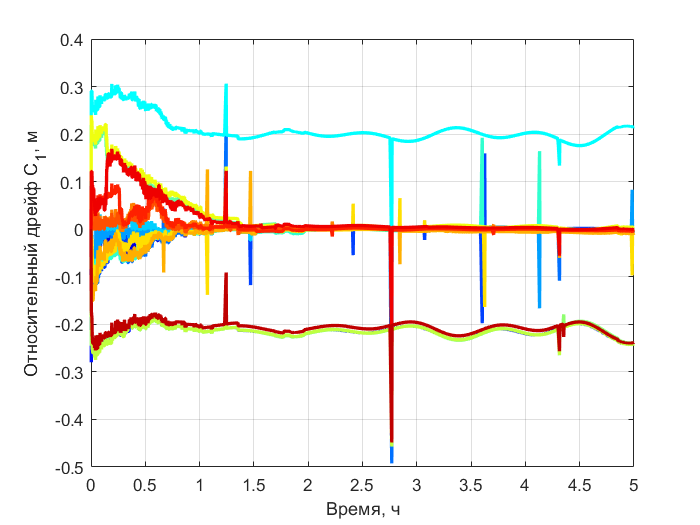 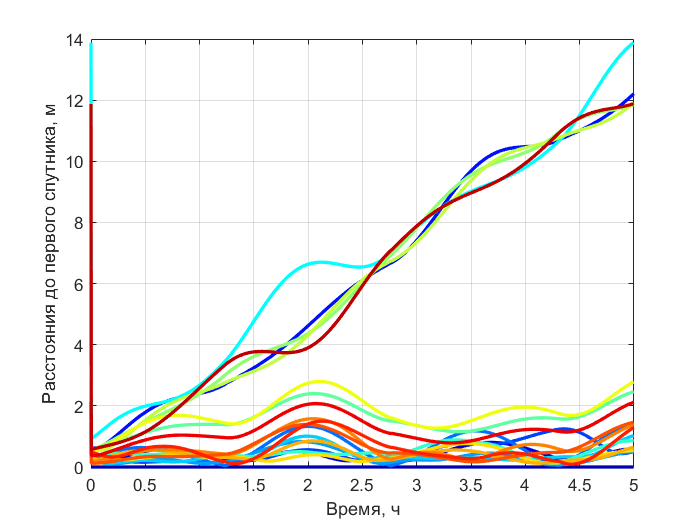 Изменение относительного дрейфа спутников за время моделирования
Относительные траектории аппаратов
13 /16
ХLV Академические чтения по космонавтике
Сравнение подходов к управлению
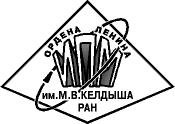 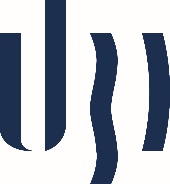 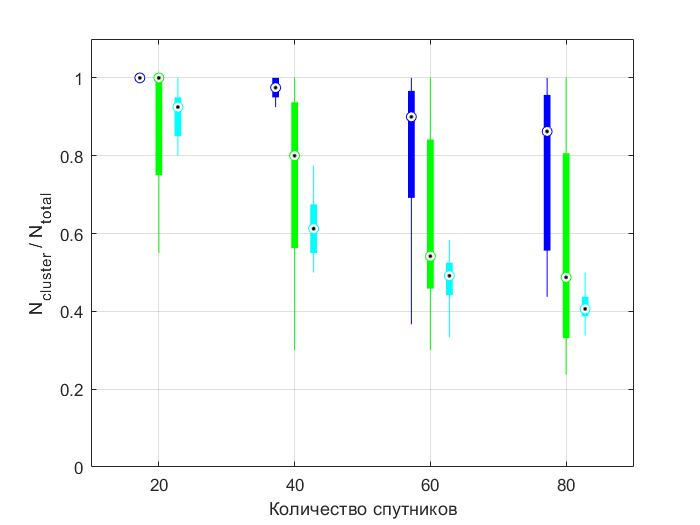 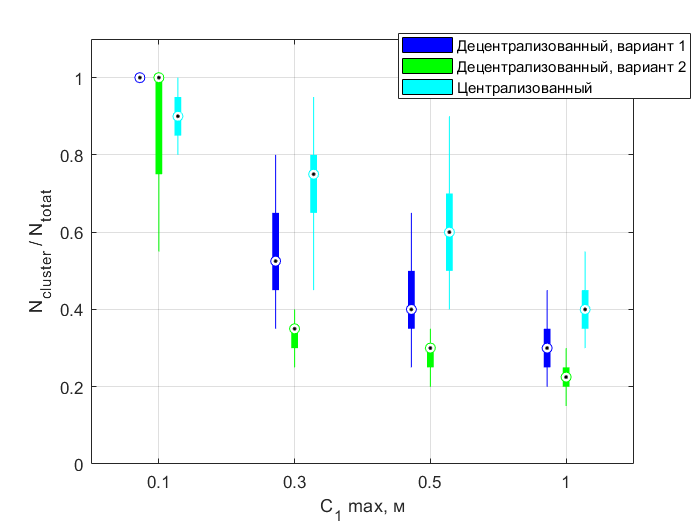 Отношение количества спутников, устранивших дрейф, к общему количеству в зависимости от начального дрейфа
Отношение количества спутников, устранивших дрейф, к общему количеству в зависимости от количества запущенных спутников
14 /16
ХLV Академические чтения по космонавтике
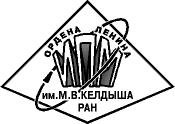 Заключение
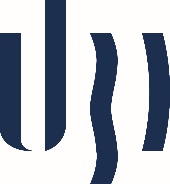 Магнитного взаимодействия ChipSats, несмотря на его маленькую величину достаточно для устранения дрейфа между аппаратами
Магнитные катушки могут быть использованы для управления как поступательным, так и угловым движением
Успешность работы алгоритмов зависит от параметров системы
Предотвращение столкновений и демпфирование угловой скорости приводят к временному увеличению дрейфа
15 /16
ХLV Академические чтения по космонавтике
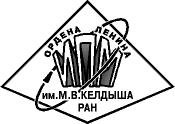 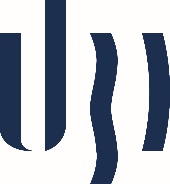 Спасибо за внимание!
16 /16
ХLV Академические чтения по космонавтике